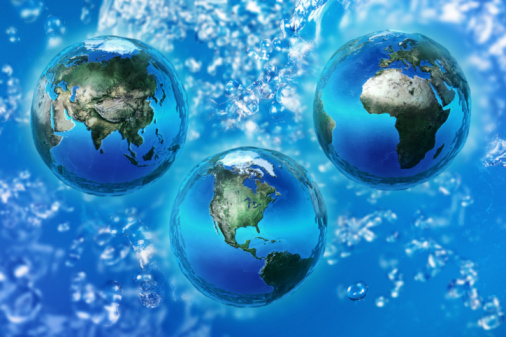 Самая высокая температура воды у поверхности в Тихом океане (+19,4°C), Индийский (+17,3°C), Атлантический (+16,5°C) океаны, 
самая низкая температура воды в Северном Ледовитом океане (-1°C).